সবাইকে
স্বাগত
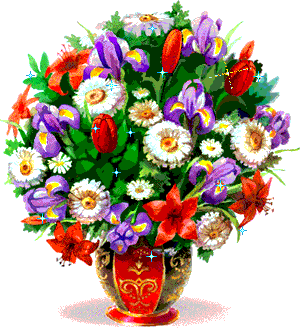 পরিচিতি
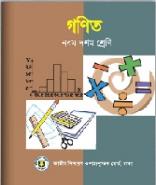 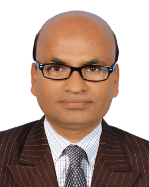 মোহাম্মদ আব্দুল মজিদ মিঞা
সহকারি শিক্ষক গণিত
কামাল বাজার ফাজিল মাদরাসা
শ্রেণি –নবম / দশম
বিশ্বনাথ , সিলেট ।
বিষয়   – গণিত
Mobile-01720565252
অধ্যায় – অষ্টম
E-mail:- mazidmiyan31@gmail.com
সুপ্রিয় শিক্ষার্থীবৃন্দ, নিচের দৃশ্যটি মনোযোগ সহকারে লক্ষ্য কর ।
d
a
d
x
x
a
মনে করি, একটি ত্রিভুজের ভূমি a , ভূমি সংলগ্ন কোণ ″x এবং অপর দুই বাহুর অন্তর d দেওয়া আছে। ত্রিভুজটি আঁকতে হবে।
a
d
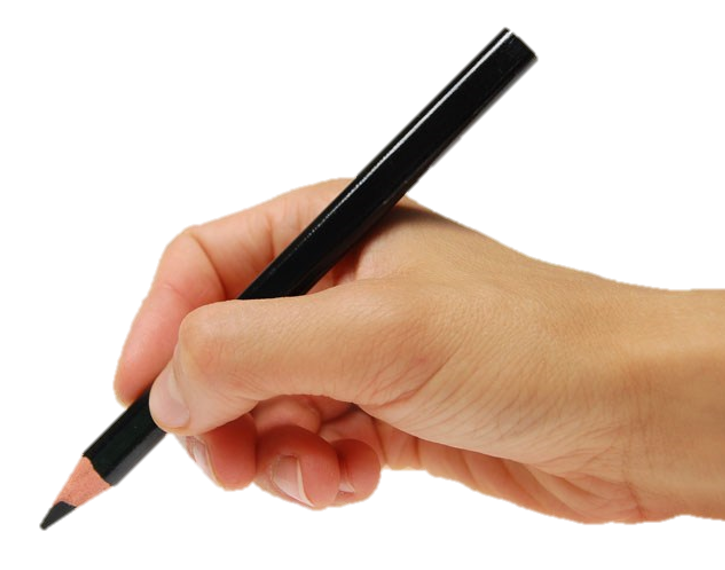 x
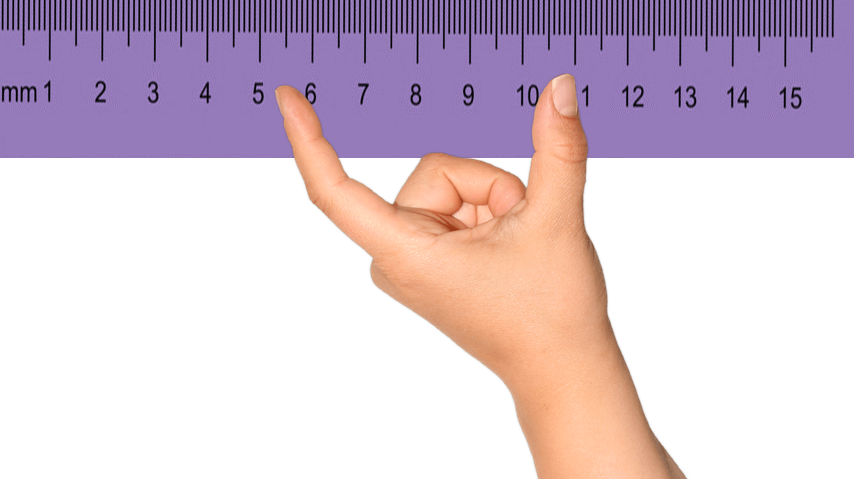 B
D
অংকনের বিবরণঃ BD যেকোনো রশ্মি লই।
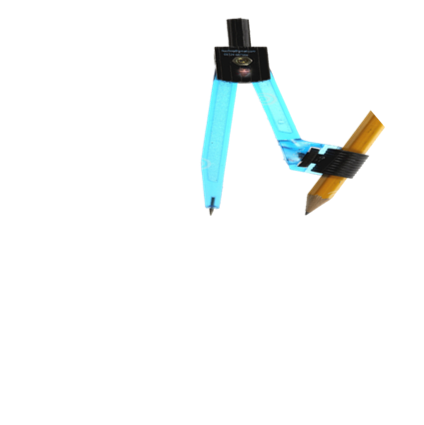 a
d
x
D
B
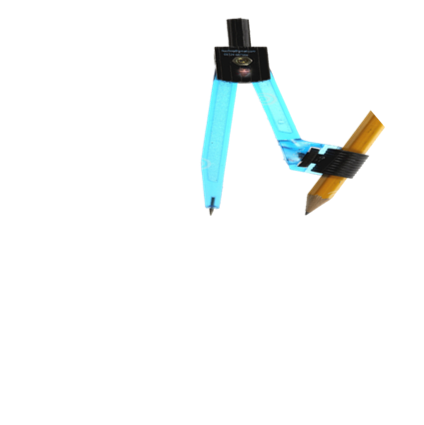 a
d
x
D
B
a
C
অংকনের বিবরণঃ BD থেকে BC = a অংশ কাটি।
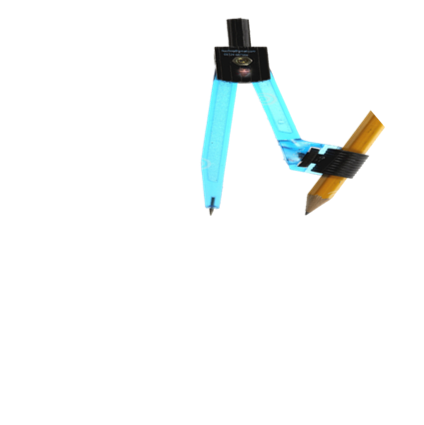 d
a
x
a
D
B
C
d
a
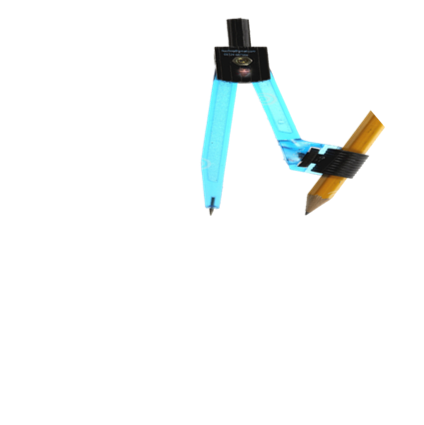 x
a
D
B
C
d
a
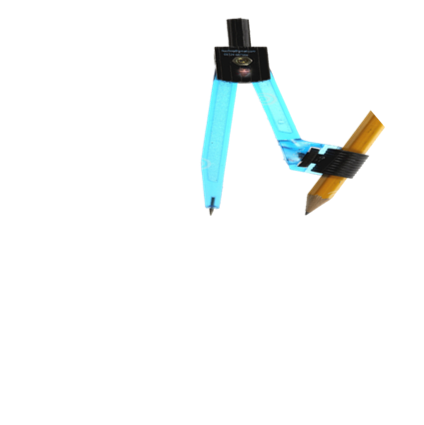 x
a
D
B
C
d
a
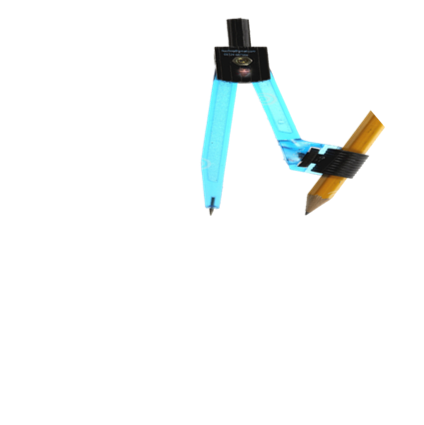 x
a
D
B
C
d
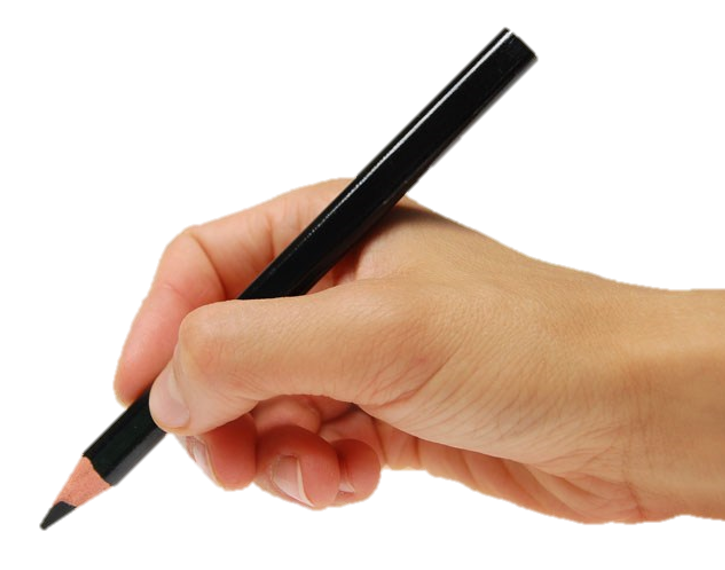 a
E
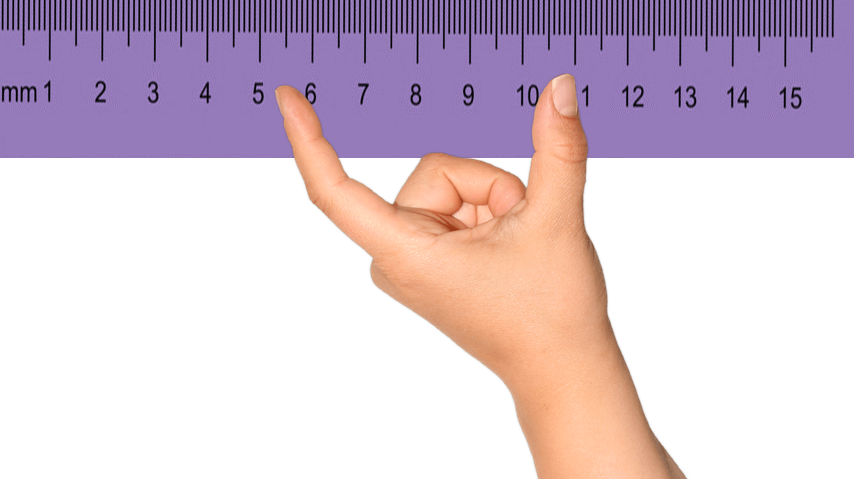 x
x
a
D
B
C
অংকনের বিবরণঃ B বিন্দুতে ″CBE = ″X আঁকি।
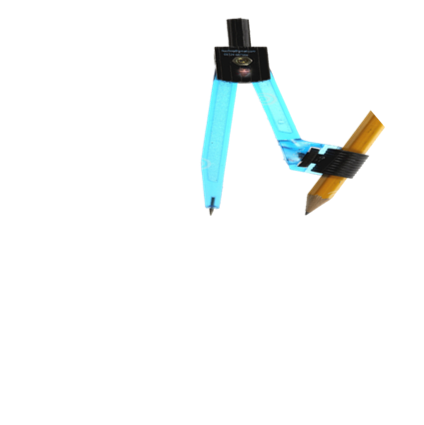 d
a
E
x
x
a
D
B
C
d
a
E
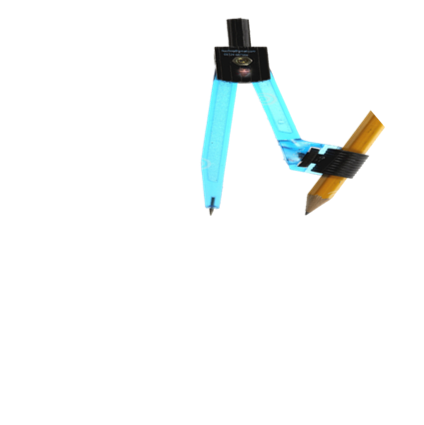 x
F
x
a
d
D
B
C
অংকনের বিবরণঃ BE থেকে BF= d অংশ কাটি।
d
a
E
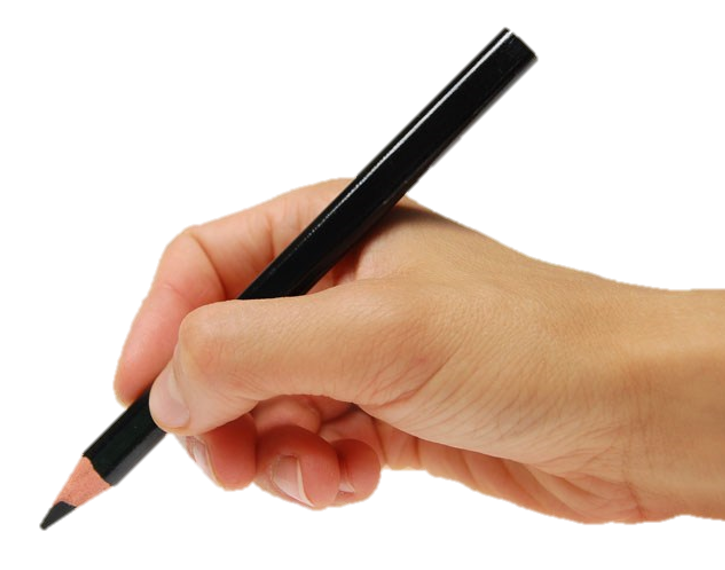 F
x
x
a
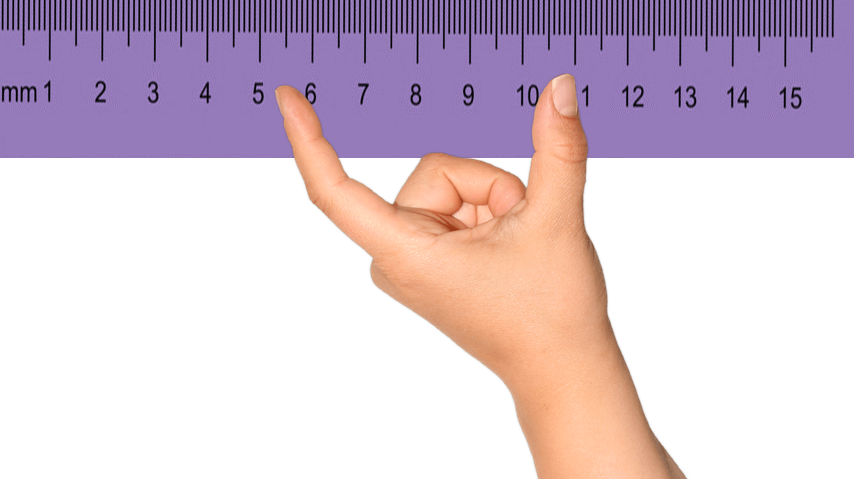 d
D
B
C
অংকনের বিবরণঃ F ও C যোগ করি ।
d
a
E
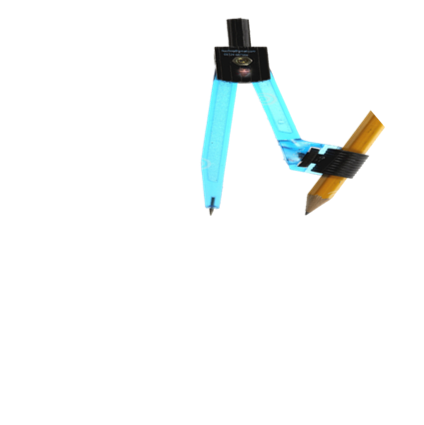 x
x
F
a
d
D
B
C
d
a
E
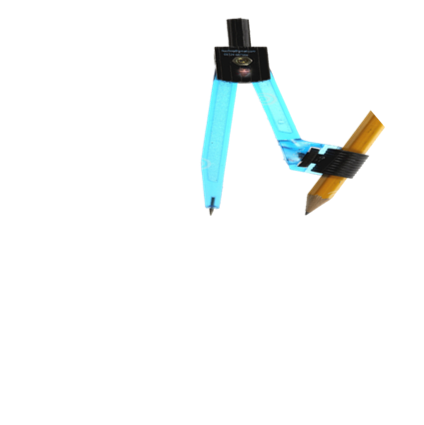 x
x
F
a
d
D
B
C
d
a
E
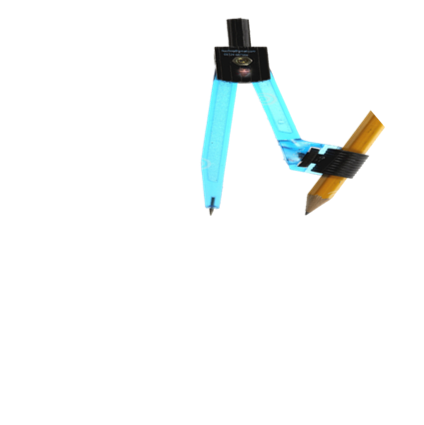 x
x
F
a
d
D
B
C
d
a
E
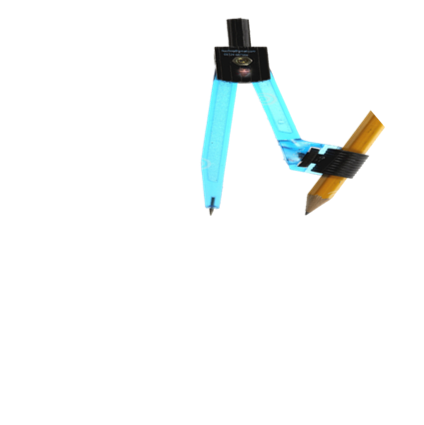 x
x
F
a
d
D
B
C
G
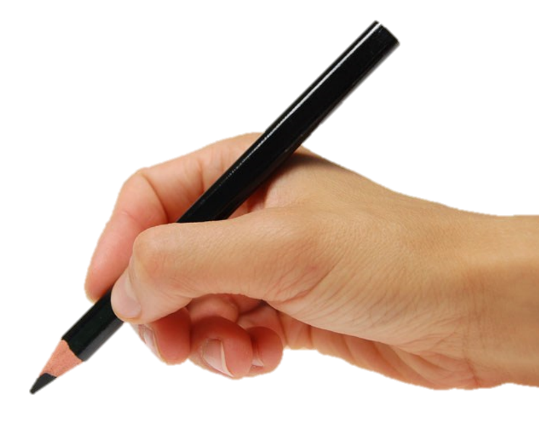 d
a
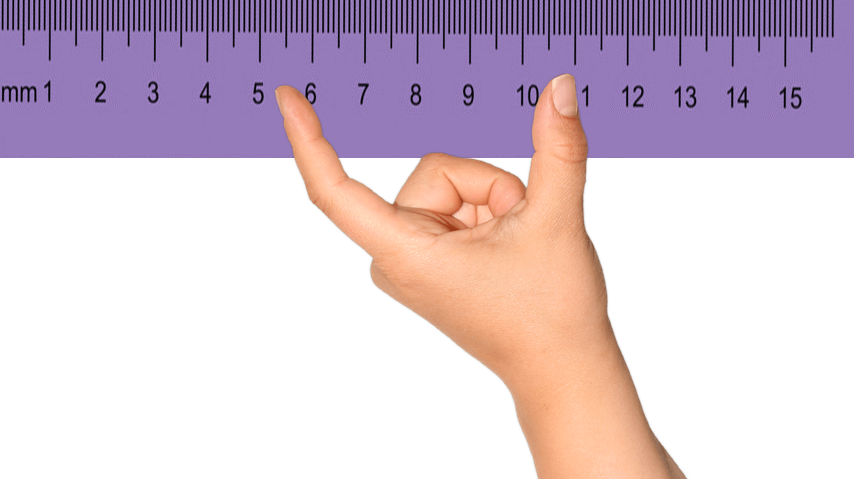 A
E
x
x
F
a
d
অংকনের বিবরণঃ  C বিন্দুতে ″FCG = ″EFC আঁকি।
                             CG রেখা BE কে A বিন্দুতে ছেদ করে।
D
B
C
G
d
a
A
E
x
x
F
অংকনের বিবরণঃ BD যেকোনো রশ্মি লই। BD থেকে BC=a অংশ কাটি। B বিন্দুতে ″CBE=″X আঁকি। BE থেকে BF=d অংশ কাটি । C ও F যোগ করি। C বিন্দুতে ″FCG=″EFC আঁকি। CG রেখা BE কে A বিন্দুতে ছেদ করে। তাহলে ∆ABC উদ্দিষ্ট ত্রিভুজ।
a
d
D
B
C
আল্লাহ
হাফিজ